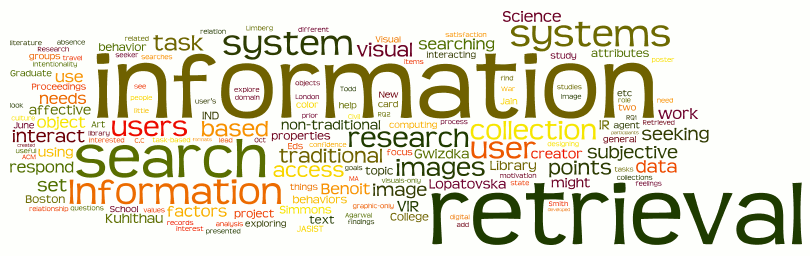 Support Vector Machines and ML on Documents
Sampath Jayarathna
Cal Poly Pomona
Credit for some of the slides in this lecture goes to Prof. Mooney at UT Austin and Andrew Moore at CMU
Recap’ of last week
Rocchio classificaiton
Finds the “center of mass” for each class!
A new point x will be classified in class c if it is closest to the centroid for c
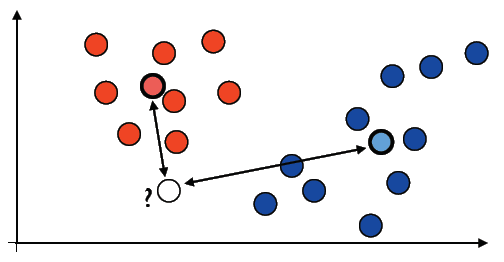 Recap’ of last week
K-NN adopts a different approach
Rely on local decisions based on the closest neighbors!
k = number of neighbors to consider
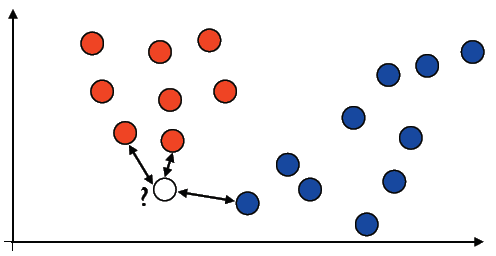 Linear vs Non-linear classification
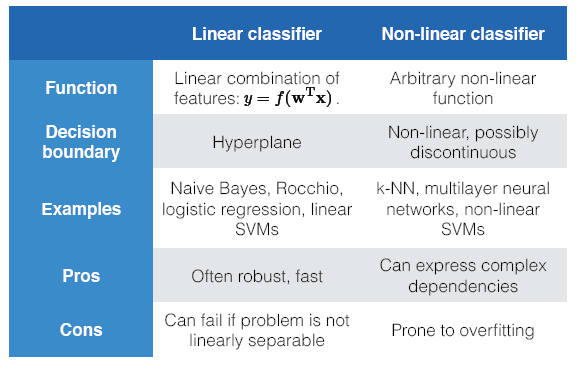 Support Vector Machines
State-of-the-art classification method!
Both linear and non-linear variants!
Non-parametric & discriminative!
Good generalization properties (quite resistant to overfitting)
Extensions for multiclass classification, structured prediction, regression
What is a separating hyperplane?
An hyperplane is a generalization of a plane.
in one dimension, an hyperplane is called a point
in two dimensions, it is a line
in three dimensions, it is a plane
in more dimensions you can call it an hyperplane
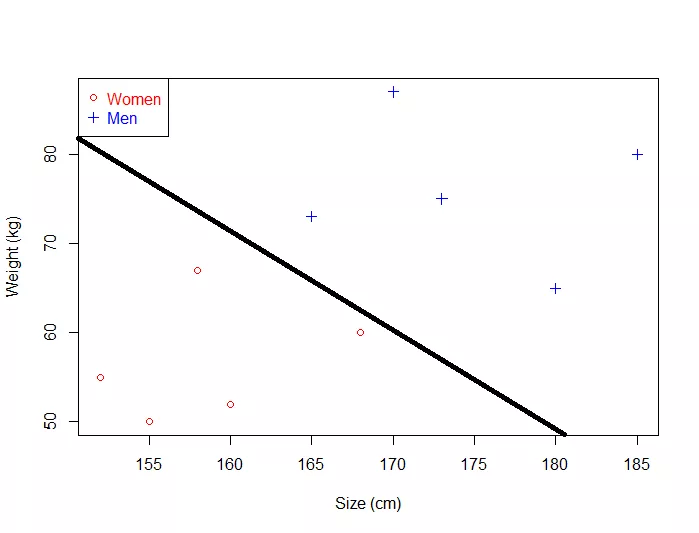 Some Vector Math!
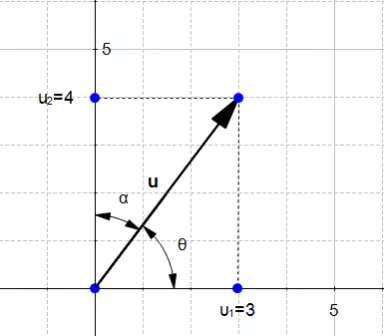 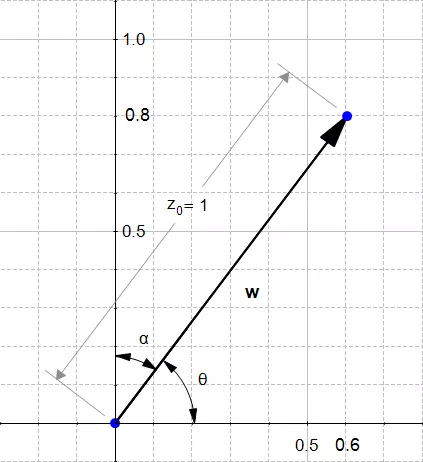 Some Vector Math!
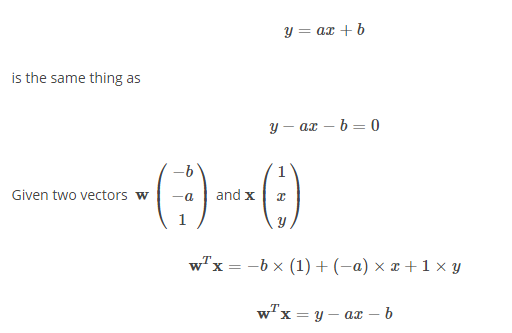 Nearest 
Neighbor
Decision 
Tree
Nonlinear
Functions
Linear
Functions
Discriminant Function
It can be arbitrary functions of x, such as:
denotes +1
denotes -1
Linear Discriminant Function
How would you classify these points using a linear discriminant function in order to minimize the error rate?
x2
Infinite number of answers!
x1
denotes +1
denotes -1
Linear Discriminant Function
How would you classify these points using a linear discriminant function in order to minimize the error rate?
x2
Infinite number of answers!
x1
denotes +1
denotes -1
Linear Discriminant Function
How would you classify these points using a linear discriminant function in order to minimize the error rate?
x2
Infinite number of answers!
x1
denotes +1
denotes -1
Linear Discriminant Function
How would you classify these points using a linear discriminant function in order to minimize the error rate?
x2
Infinite number of answers!
Which one is the best?
x1
denotes +1
denotes -1
Hard-Margin Linear Classifier
The linear discriminant function (classifier) with the maximum margin is the best
x2
Margin
“safe zone”
Margin is defined as the width that the boundary could be increased by before hitting a data point
Why it is the best?
Robust to outliners and thus strong generalization ability
x1
denotes +1
denotes -1
Hard-Margin Linear Classifier
Given a set of data points:
x2
, where
x1
denotes +1
denotes -1
x+
x+
x-
Support Vectors
Hard-Margin Linear Classifier
We know that
x2
Margin
wT x + b = 1
wT x + b = 0
wT x + b = -1
The margin width is:



http://www.svm-tutorial.com/2015/06/svm-understanding-math-part-3/
n
wT(x+ - x-) = 2
 ρ = ||x+ - x-||2
x1
denotes +1
denotes -1
x+
x+
x-
Hard-Margin Linear Classifier
Formulation:
x2
Margin
wT x + b = 1
such that
wT x + b = 0
wT x + b = -1
n
x1
Demo of LibSVM
LibSVM :  
http://www.csie.ntu.edu.tw/~cjlin/libsvm/

SVM Simple Explanation:  https://www.youtube.com/watch?v=5zRmhOUjjGY
Hard-Margin Linear Classifier
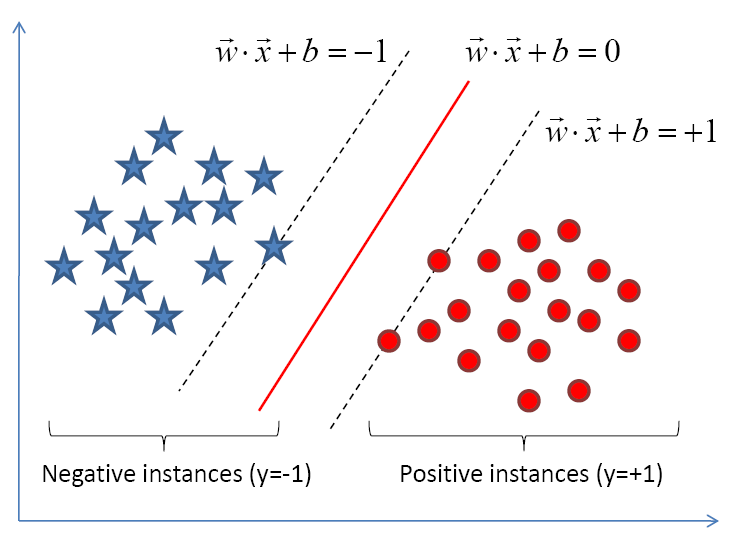 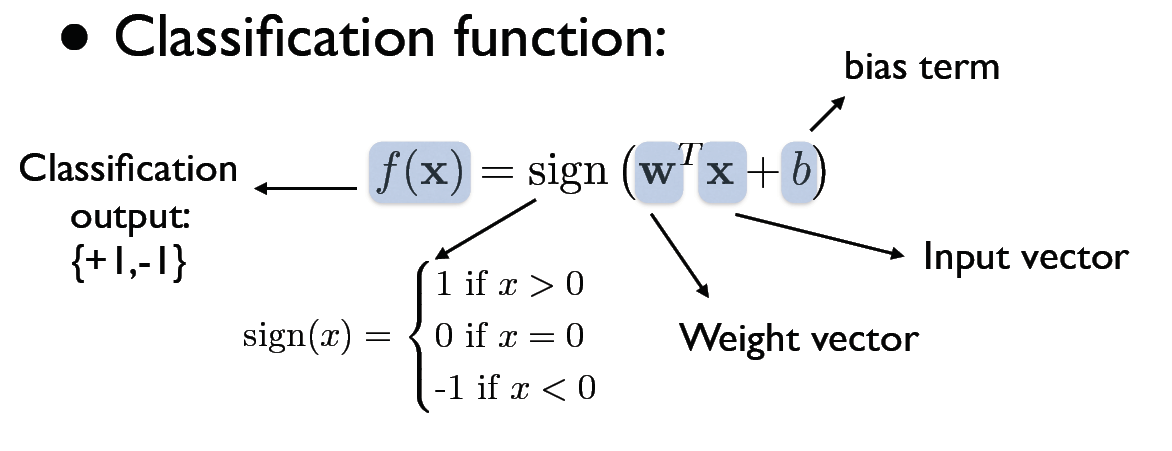 denotes +1
denotes -1
wT x + b = 1
wT x + b = 0
wT x + b = -1
Soft-Margin Linear Classifier
x2
What if data is not linear separable? (noisy data, outliers, or the data is slightly non-linear)
Approach: Assign a “slack variable” to each instance  ξi  >0, which can be though of distance from the separating hyperplane if an instance is misclassified and 0 otherwise.
x1
Soft-Margin Linear Classifier
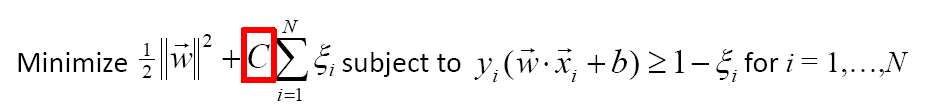 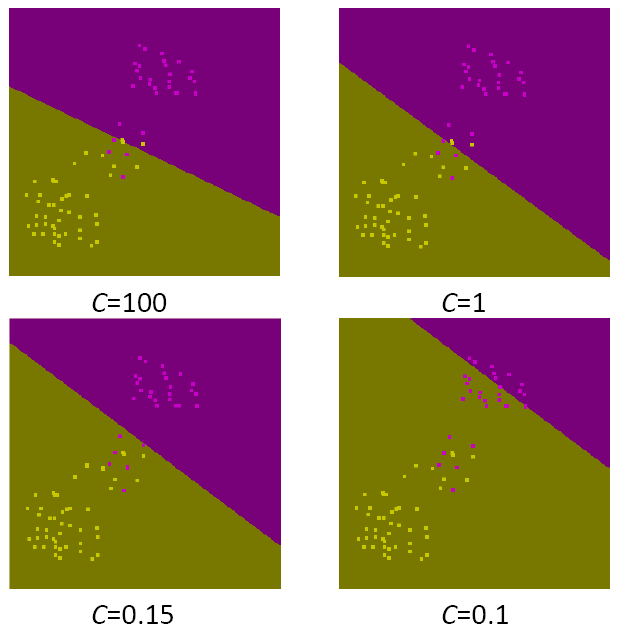 When C is very large, the soft-margin SVM is equivalent to hard-margin SVM;
When C is very small, we admit misclassifications in the training data at the expense of having w-vector with small norm;
Linear SVMs: Summary
The  classifier  is  a  separating hyperplane. 
The  most  “important”  training  points  are  the  support vectors; they define the hyperplane.  
 Quadratic optimization algorithms  can  identify which training points are support vectors with non-zero Lagrangian multipliers. 
Given  a  new  point  x,  we  can  score  its projection onto  the  hyperplane  normal:
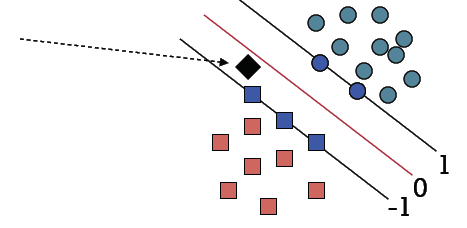 x
0
But what are we going to do if the dataset is just too hard?
x
0
x2
x
0
Non-linear SVMs
Datasets that are linearly separable with noise work out great:
How about… mapping data to a higher-dimensional space:
Non-linear SVMs:  Feature Space
General idea:  the original input space can be mapped to some higher-dimensional feature space where the training set is separable:
Φ:  x → φ(x)
Non-linear SVMs:  Feature Space
If a linear decision surface does not exist, the data is mapped into much higher dimensional space (“feature space”) where the separating decision surface is found;
The feature space is constructed via very cleaver mathematical project (“kernel trick”)
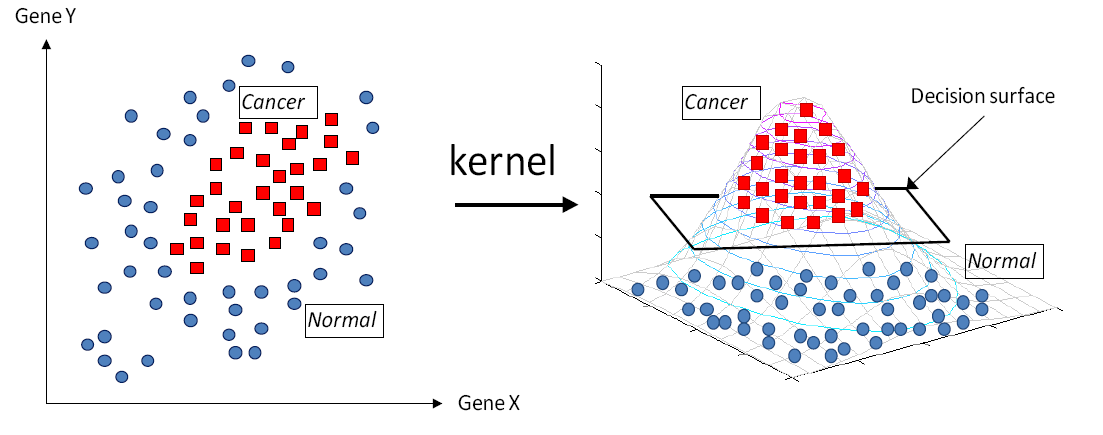 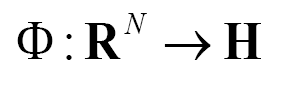 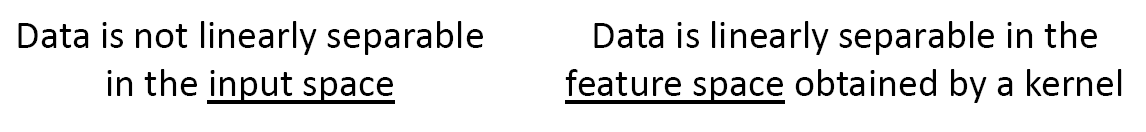 Popular kernels
A kernel is a dot product in some feature space:
Why use kernels?
Make non-separable problems separable.
Map data into better representational space
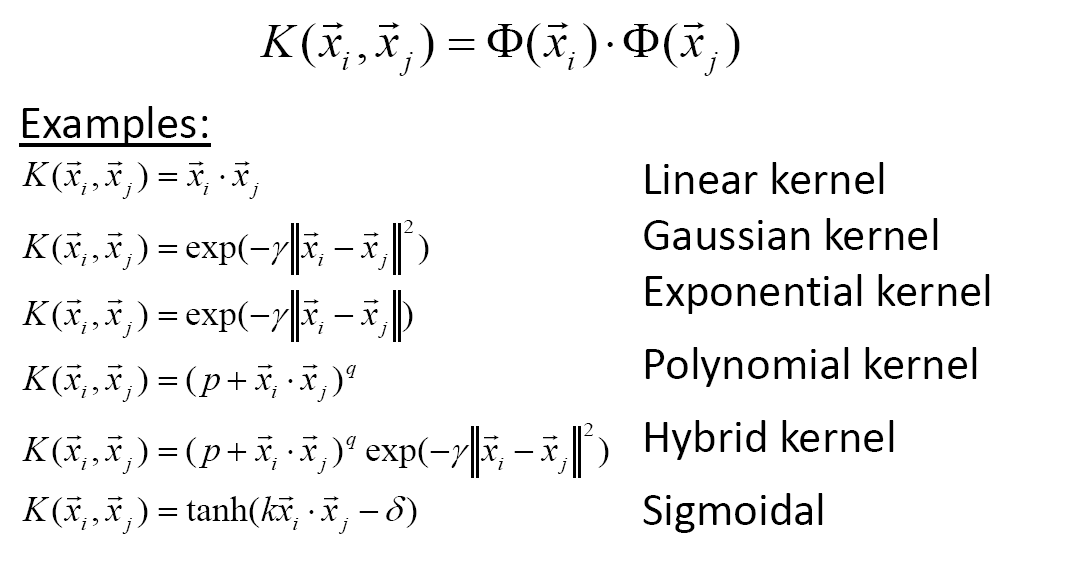 Doing multi-class classification
SVMs can only handle two-class outputs (i.e. a categorical output variable with 2 attributes).
How to handle multiple classes
E.g., classify documents into three categories: sports, business, politics
Answer: one-vs-all, learn N SVM’s
SVM 1 learns “Output==1” vs “Output != 1”
SVM 2 learns “Output==2” vs “Output != 2”
:
SVM N learns “Output==N” vs “Output != N”
Generalization and overfitting
Generalization: A classifier or a regression algorithm learns to correctly predict output from given inputs not only in previously seen samples but also in previously unseen samples.
Overfitting: A classifier or a regression algorithm learns to correctly predict output from given inputs in previously seen samples but fails to do so in previously unseen samples.
Overfitting                   Poor generalization.
Example of Generalization and overfitting
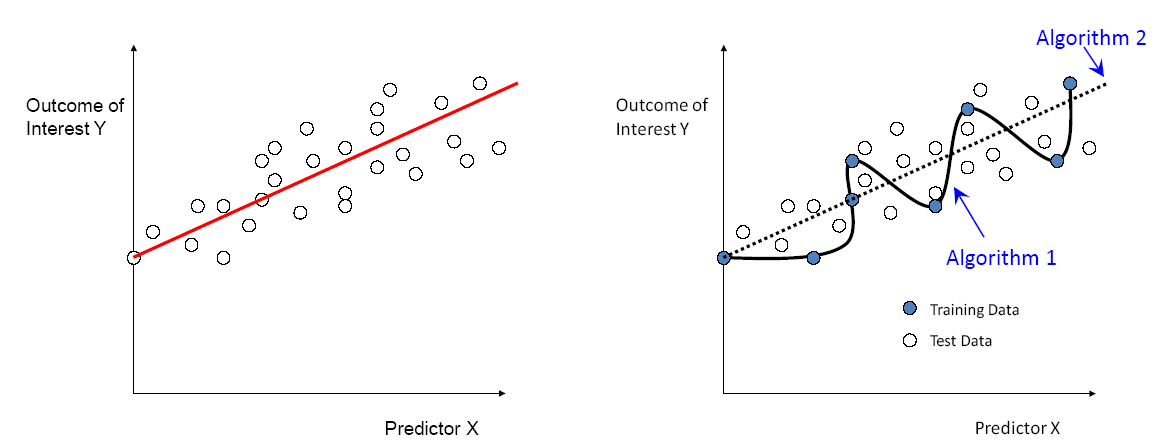 Algorithm 1 learned non-reproducible peculiarities of the specific sample available for learning but did not learn the general characteristics of the function that generated the data. Thus, it is overfitted and has poor generalization.
Algorithm 2 learned general characteristics of the function that produced the data. Thus, it generalizes.
“Loss + penalty” to avoid overfitting
Many statistical learning algorithms (including SVMs) search for a decision function by solving the following optimization problem:
		Minimize (Loss+ λ Penalty)
Loss measures error of fitting the data
Penalty penalizes complexity of the learned function
λ is regularization parameter that balances Loss and Penalty
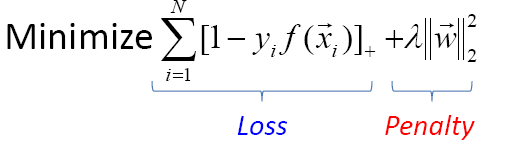 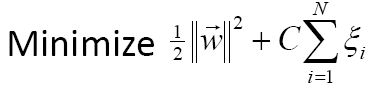 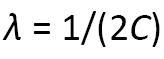 Classification: Practical aspects
Assembling data resources is often the real bottleneck in classification
Collect, store, organize, quality-check the data
Financial and legal aspects (ownership, privacy)
ML-based classifiers must sometimes be overlaid with hand-crafted rules!
To enforce particular business rules, or allow the user to control the classification
Classification: Practical aspects
Which features to use?
Designing the right features is often key to success
If too few features: not informative enough
If too many features: data sparseness
In text classification, the most basic features are the document terms:
But preprocessing is important to filter/modify some tokens
Other features, such as document length, zones, links, etc.